최새미 20709908
육혜선 20709704
한국 대덕밸리 (대덕연구단지)
목차
대덕밸리 개요
대전시소재 대학이나 벤처집적시설
대전시 일부지역
대덕연구단지
대덕밸리 개요
벤처기업의 위치
  대덕연구단지에는 총 502개의 기관이 있다.이중 2001년 말에 430개가 벤처기업이지만 이들은 인력으로는 3만명 중 4,200명, 예산은 2조 7,500억원 중 2,500억원에 불과하다. 대덕연구단지에 벤처기업이 급격히 확대되고 있지만 아직은 미약하다. 그러나 이들이 대덕연구단지를 교육연구도시에서 교육-연구-벤처도시로 성격을 변화시키고 있다.
대덕밸리 개요
ㆍ대덕밸리  벤처기업  배출 3대 기관

 1998년 벤처정책이 시행되기 이전까지 대덕밸리의 벤처기업을 가장 많이 배출한 기관은 전자통신연구원, 표준과학연구원 및 한국과학기술원이다. 1998년말 대덕밸리벤처연합회 회원사 65개 중 전자통신연구원이 27개, 표준과학연구원과 과학기술원이 각 11개 기업의 근원지가 되었다. 벤처정책이후에는 전자통신연구원, 한국과학기술연구원(KAIST) 및 생명공학연구원이 3대 벤처기업 배출기관이 되었다.
대덕연구단지는 일본의 쓰쿠바 연구학원도시를 모델로
 1974년 조성에 착수하여 1992년 준공
대덕밸리 개요
대덕벨리의 형성요인 및 역사
2002년  벤처 협동화 단지는 10개 소가 조성되어 있으며, 여기에 입주한 업체는 100여 개에 달함
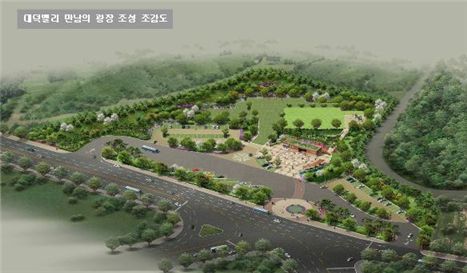 1994년 KAIST 내에 TIC (Technolongy Innovation Center) ㆍ 
TBI (Technological Business Incubator) 가 설립된 이후  본격화
1999년 대덕연구단지 관리 부서인 과학기술부에서  
「대덕연구단지관리법」을 개정
대덕밸리의 현황 및 산업구조
대전시 벤처기업의 업종별 현황
(단위: 개 사, %)
주: 미확인 벤처기업 포함(2001년 2월말 기준)
자료: 대전광역시(2001),「대덕밸리의 이상과 실현-대덕밸리 종합육성 계획 」
대덕밸리의 현황 및 산업구조
대덕연구단지의 연구기관 현황
주: 2001.12.31 기준
자료: 대덕전문연구단지관리본부
대덕밸리의 현황 및 산업구조
대덕밸리 클러스터의 구성요소
기업지원기관(공공, 민간)
중 
앙
정
부
지
방
자
치
단
체
벤
처
기
업
대학
공공연구기관
민간기업 연구소
대덕밸리의 현황 및 산업구조
(단위: %)
벤처기업 창업자의 창업직전  경력과 활동지역
주: 황주성(2001)의 설문조사 결과임
대덕밸리의 특성 및 경쟁력
기술 상업화
지원체계의
 강화